Watch Out for Sharks!
Draft a Business Plan Using Shark Tank
Essential Question
What is necessary to develop a business plan?
Lesson Objectives
Use elements of a business plan to create a business pitch.
Use mathematical models to represent real-world, business-plan scenarios.
Pitch Reflection
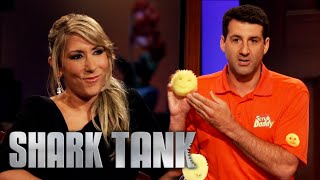 Scrub Daddy’s Pitch
[Speaker Notes: Shark Tank Global. (2022, February 25). A Bidding War Breaks Out During Scrub Daddy’s Pitch | Shark Tank US | Shark Tank Global [Video]. YouTube. https://www.youtube.com/watch?v=ae5MssJ8en4]
Pitch Reflection
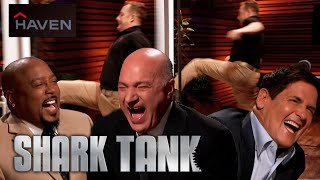 Haven Lock’s Pitch
[Speaker Notes: Shark Tank Global. (2022, May 27). The “Best Pitch Ever!” on Shark Tank With Haven | Shark Tank US | Shark Tank Global [Video]. YouTube. https://www.youtube.com/watch?v=D83MdEeYe6g]
Pitch Reflection
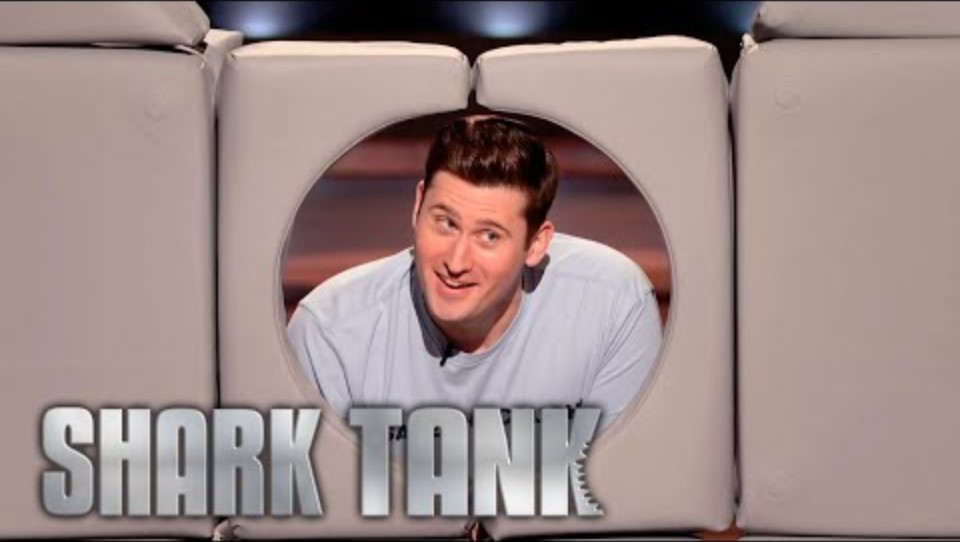 Fort’s Pitch
[Speaker Notes: Sony Pictures Television. (2022, September 3). Shark Take US | Sharks Struggle to Get Behind Fort’s Business Model [Video]. YouTube. https://youtu.be/LxuegyltzTw?si=bCApf6IQutPijdRh]
Pitch Reflection
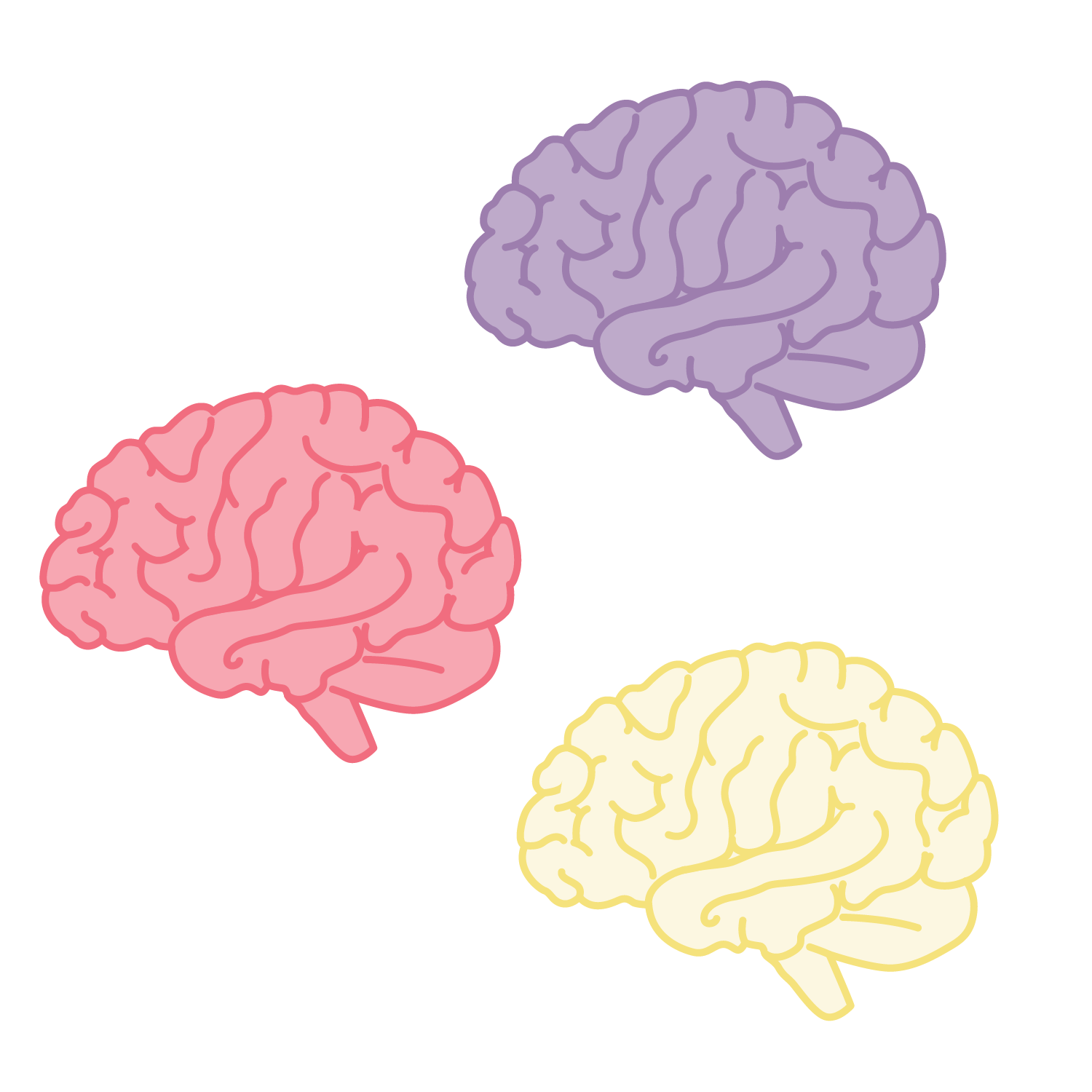 Collective Brain Dump
Write one idea for each of the following promptson a separate sticky note:
A problem that you see in your community
A situation people encounter that can be made easier with an invention
An idea for something that can make a lot of money

When you are done, place your sticky notes on the corresponding posters.
[Speaker Notes: K20 Center. (n.d.). Collective brain dump. Strategies. Retrieved from https://learn.k20center.ou.edu/strategy/111]
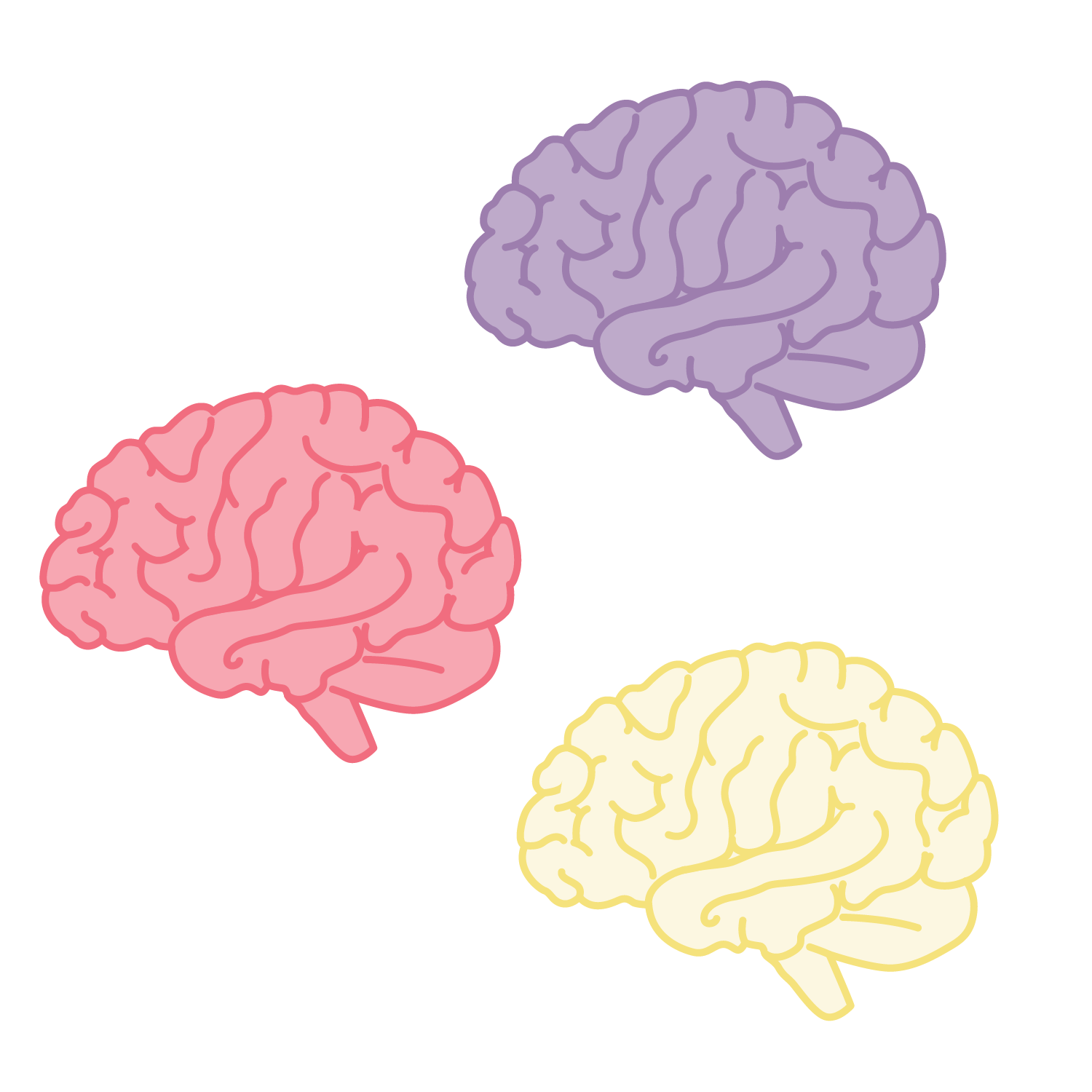 Collective Brain Dump
Community Problem
Tough Situation
Money Maker
Dog owners not picking up pet waste
Taking care of family members
Food truck that serves cold food and drinks
[Speaker Notes: K20 Center. (n.d.). Collective brain dump. Strategies. Retrieved from https://learn.k20center.ou.edu/strategy/111]
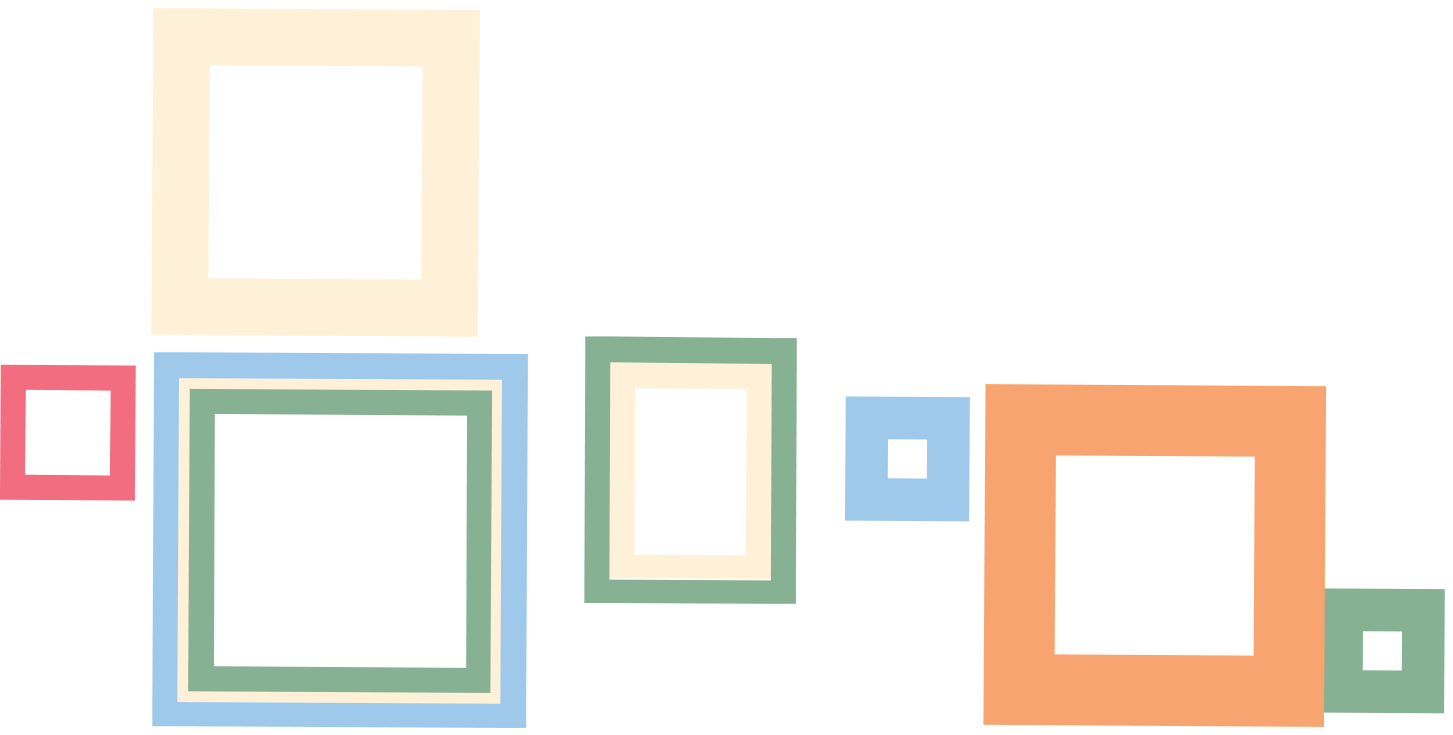 Gallery Walk
In groups:
Go to each of the three posters.
Read all the ideas.
Return to each poster and take one sticky note from each poster.
[Speaker Notes: K20 Center. (n.d.). Gallery walk / carousel. Strategies. Retrieved from https://learn.k20center.ou.edu/strategy/118]
Company Brainstorming
Work together to complete your handout.
Place the sticky note you collected from each poster on the corresponding page of the handout.
After completing the first three pages:
It’s time to make a decision.
Choose 1 or combine 2 ideas to determine whatproduct or service you want for your business.
Name the product and the company.
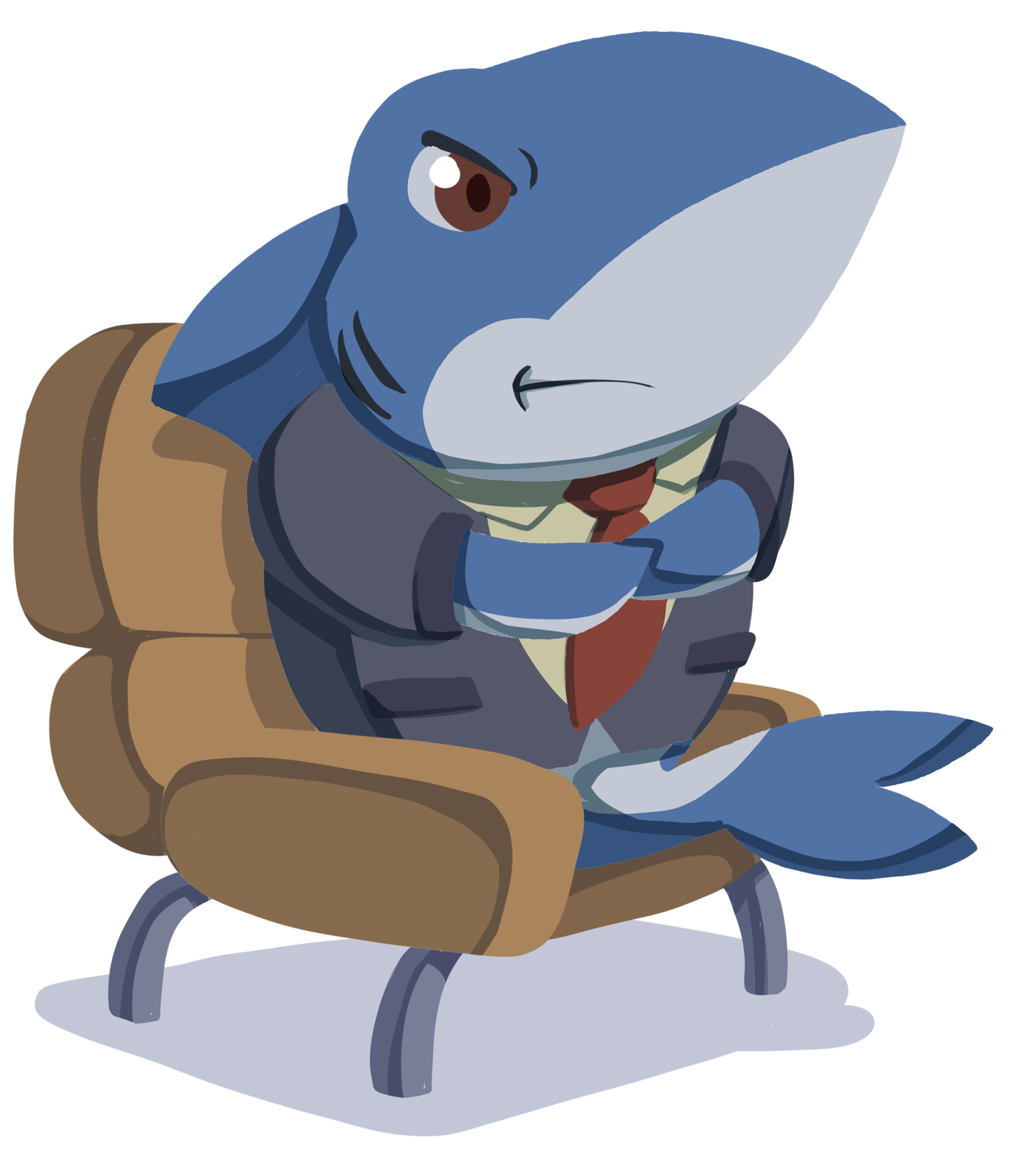 Sharing Company Ideas
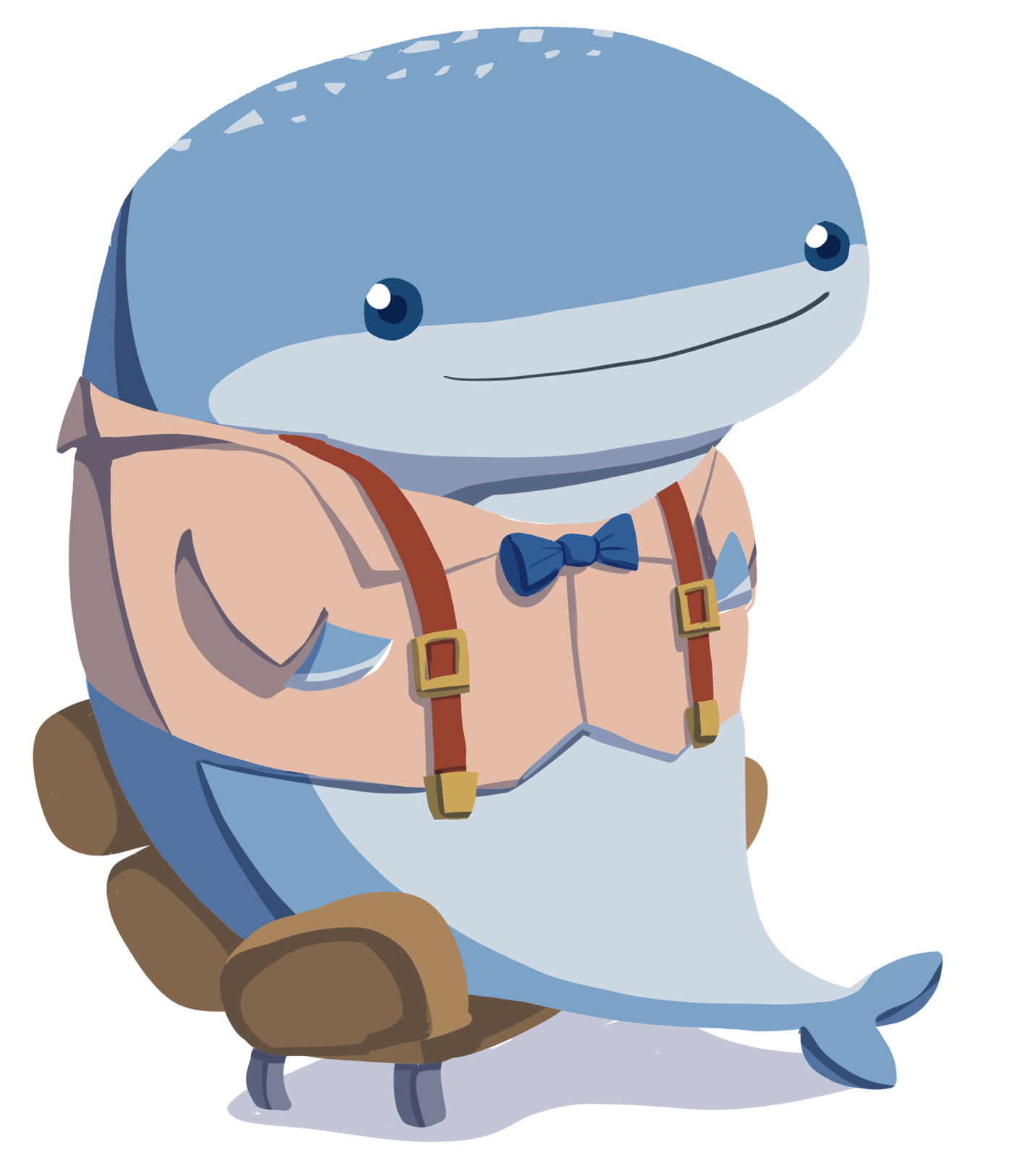 Everyone wants a quality product or service.
Each group will share with the class their idea for their company.
Let’s help each other by listening and asking questions to help improve their product/service.
It is legal?
It is feasible?
What questions do you have about the product or service?
Will the company be web-based, brick and mortar, etc.?
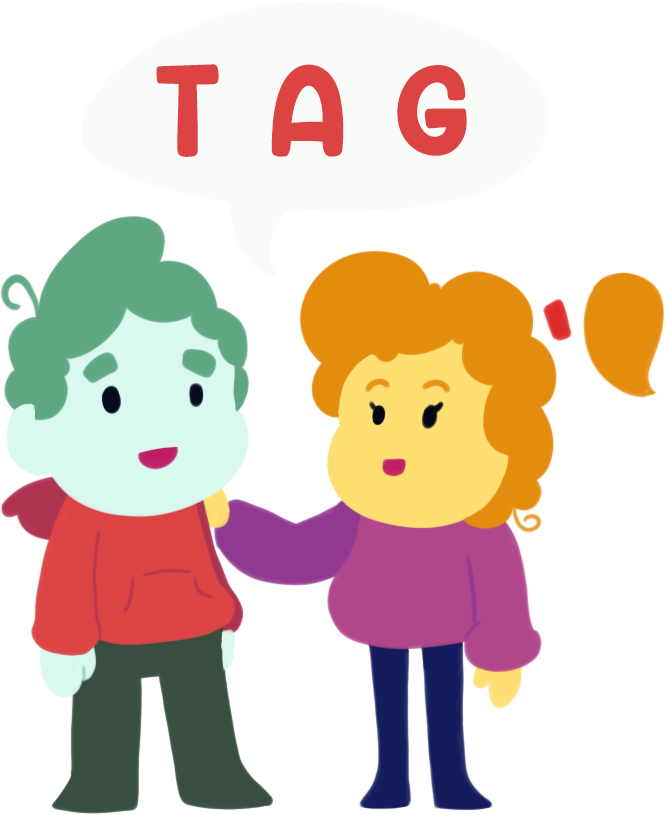 Collaboration Time
T: Tell what you like about their idea.
A: Ask a question about their idea.
G: Give one suggestion about their idea.
[Speaker Notes: K20 Center. (n.d.). TAG Me!. Strategies. https://learn.k20center.ou.edu/strategy/2873]
Company Revisions
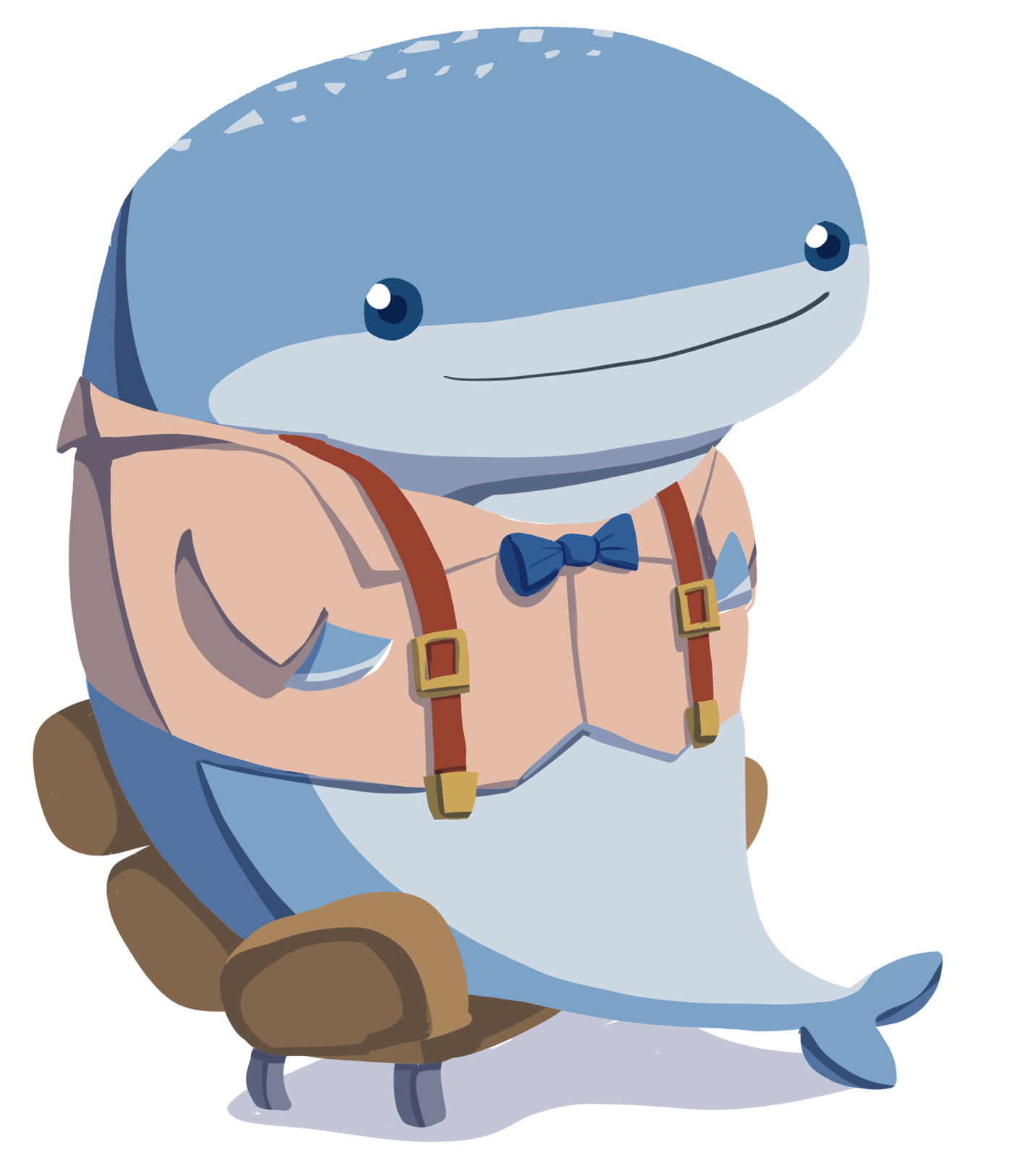 In your group, discuss the feedback youreceived.
What changes do you want to make?
What do you still need to figure out?
What are you going to keep (and not change)?
Work towards a final decision. You will develop your business around this product or service for the remainder of this project. Choose wisely.
Business Plan
A document setting out a business’s future objectives and strategies for achieving them
A business plan is a roadmap that outlines the goals, strategies, and financial projections of a business.
Business plans help individuals clarify their vision, identify potential challenges, and make informed decisions.
Failed Businesses: The Coolest Cooler
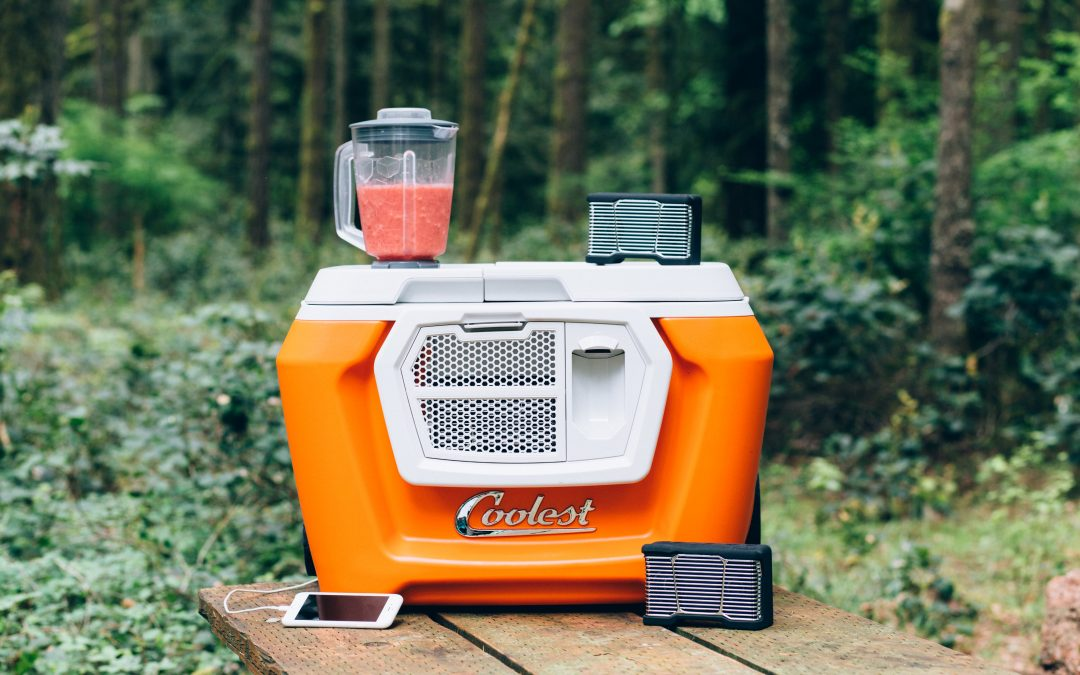 Some of the amazing features:
Built-in blender & LED-lit lid
Removable Bluetooth speaker
Waterproof USB charger
Tie-down bungee to stack
Built-in organization and storage
Wide wheels
What would you pay for it?
[Speaker Notes: Schlosser, K. (2019, December 10). Coolest Cooler shuts down after 5-year saga, leaving 20,000 backers without Kickstarter reward. GeekWire. https://www.geekwire.com/2019/coolest-cooler-shuts-5-year-saga-leaving-20000-backers-without-kickstarter-reward/]
Failed Businesses: The Coolest Cooler
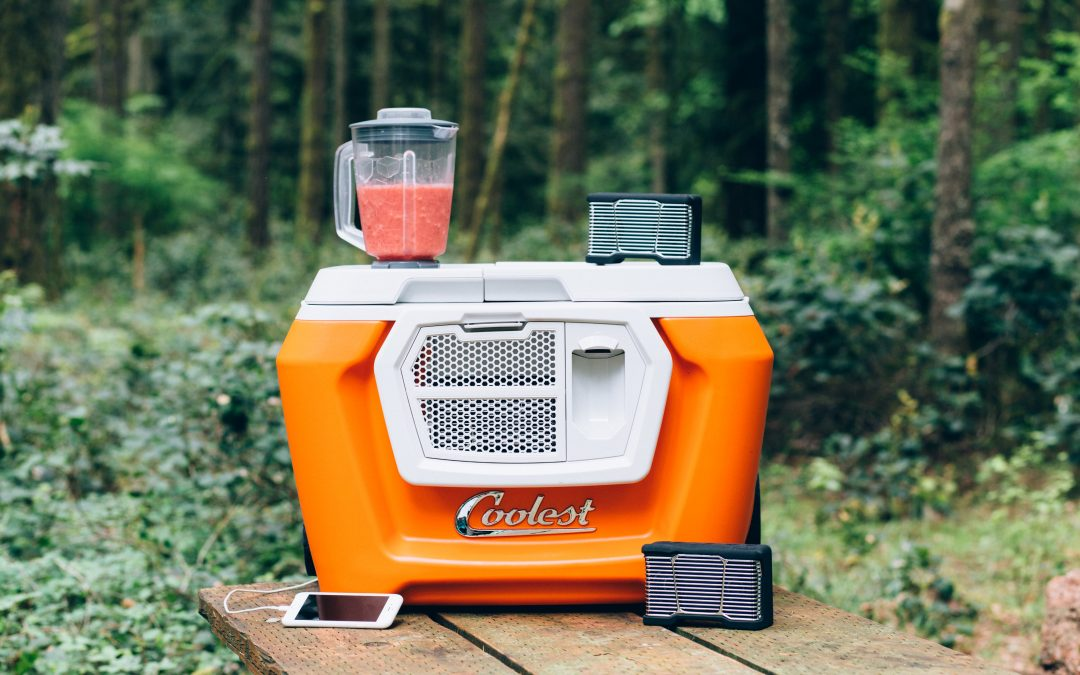 The selling price was $200(including shipping).
Just over $13 million raised throughKickstarter BEFORE they calculatedthe expenses of the company.
The amount they sold the cooler for was less than the amount it costs to make the cooler. Very few original purchasers ever got their product or their money back.
[Speaker Notes: Schlosser, K. (2019, December 10). Coolest Cooler shuts down after 5-year saga, leaving 20,000 backers without Kickstarter reward. GeekWire. https://www.geekwire.com/2019/coolest-cooler-shuts-5-year-saga-leaving-20000-backers-without-kickstarter-reward/]
Failed Businesses: MoviePass
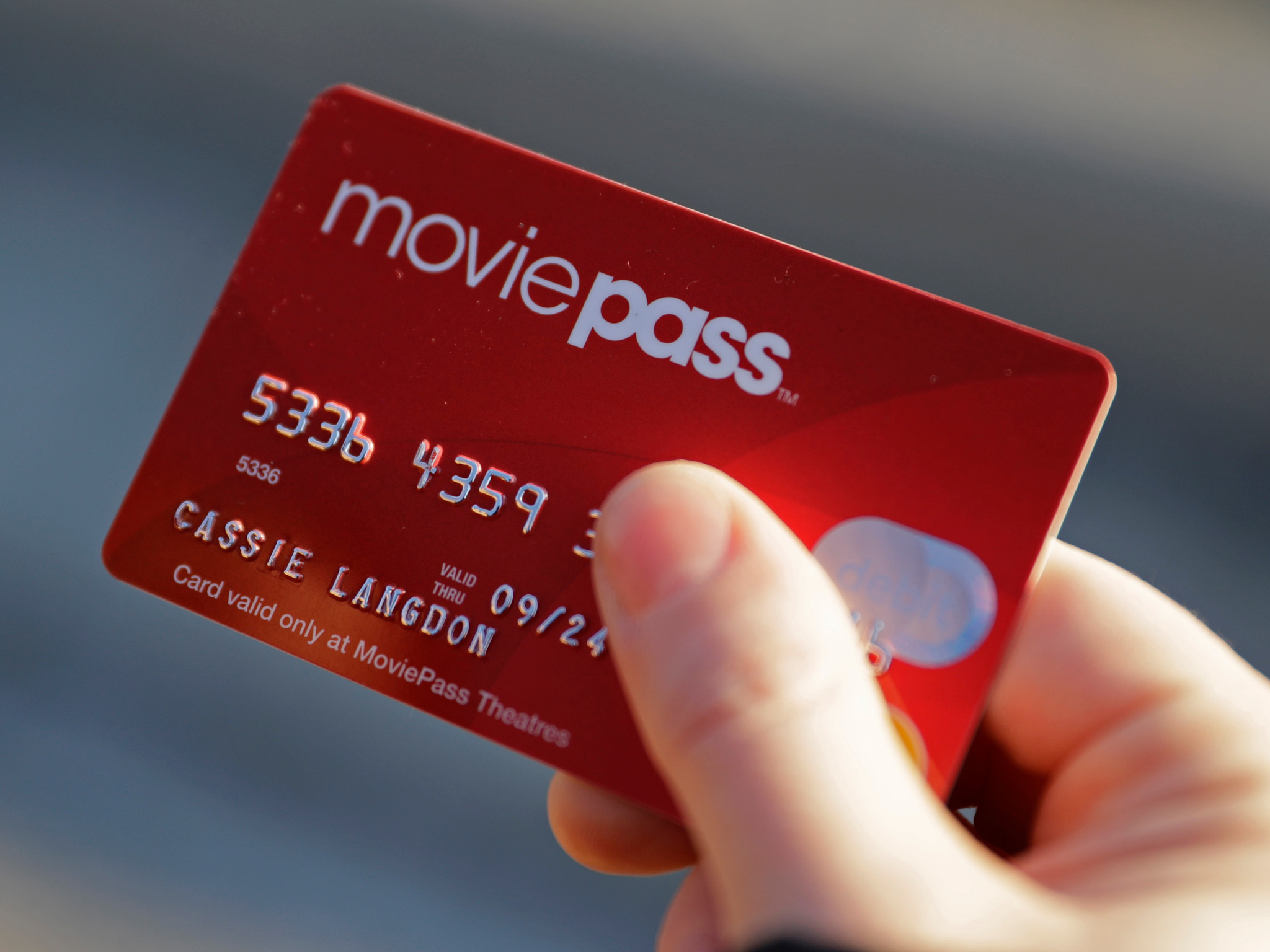 Some of the amazing features:
For a monthly fee, you could go seeone movie per day.
You pick the theater and show timefrom the available options in the app.

What would you pay for it?
[Speaker Notes: Sarahelizberger, S. (2018, August 1). Here’s what all of MoviePass’s recent problems could mean for you. CNBC. https://www.cnbc.com/2018/08/01/what-moviepasss-problems-mean-for-subscribers.html]
Failed Businesses: MoviePass
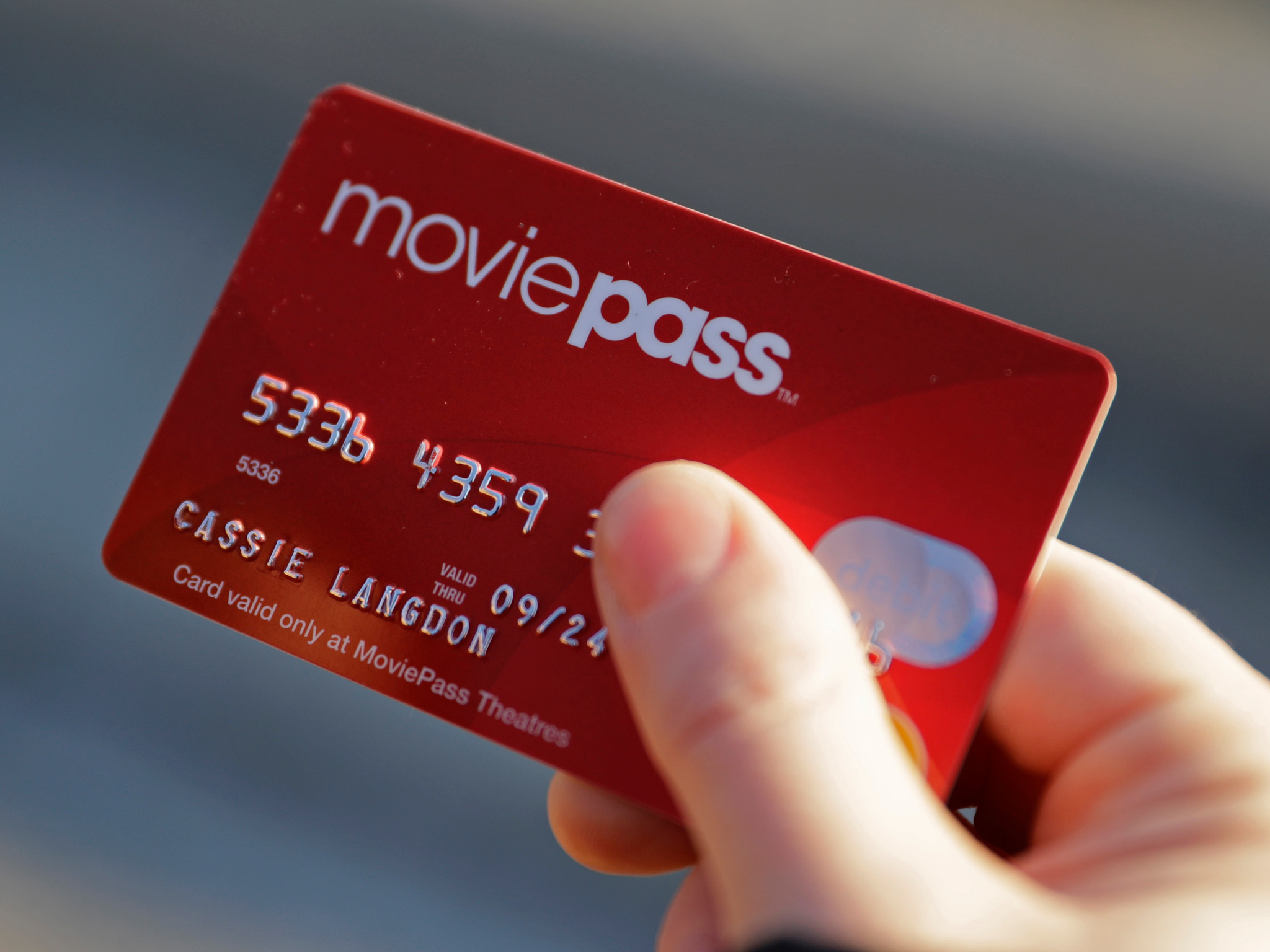 It started as a $5 monthly subscription.
Students were the primary subscribers.
They had to pay the theater for everymovie, and the monthly fee was lessthan what they had to pay. So, they were losing money.
Some theatres found success when they created their own version, changed pricing, and limited access.
[Speaker Notes: Sarahelizberger, S. (2018, August 1). Here’s what all of MoviePass’s recent problems could mean for you. CNBC. https://www.cnbc.com/2018/08/01/what-moviepasss-problems-mean-for-subscribers.html]
Successful Businesses: Squatty Potty
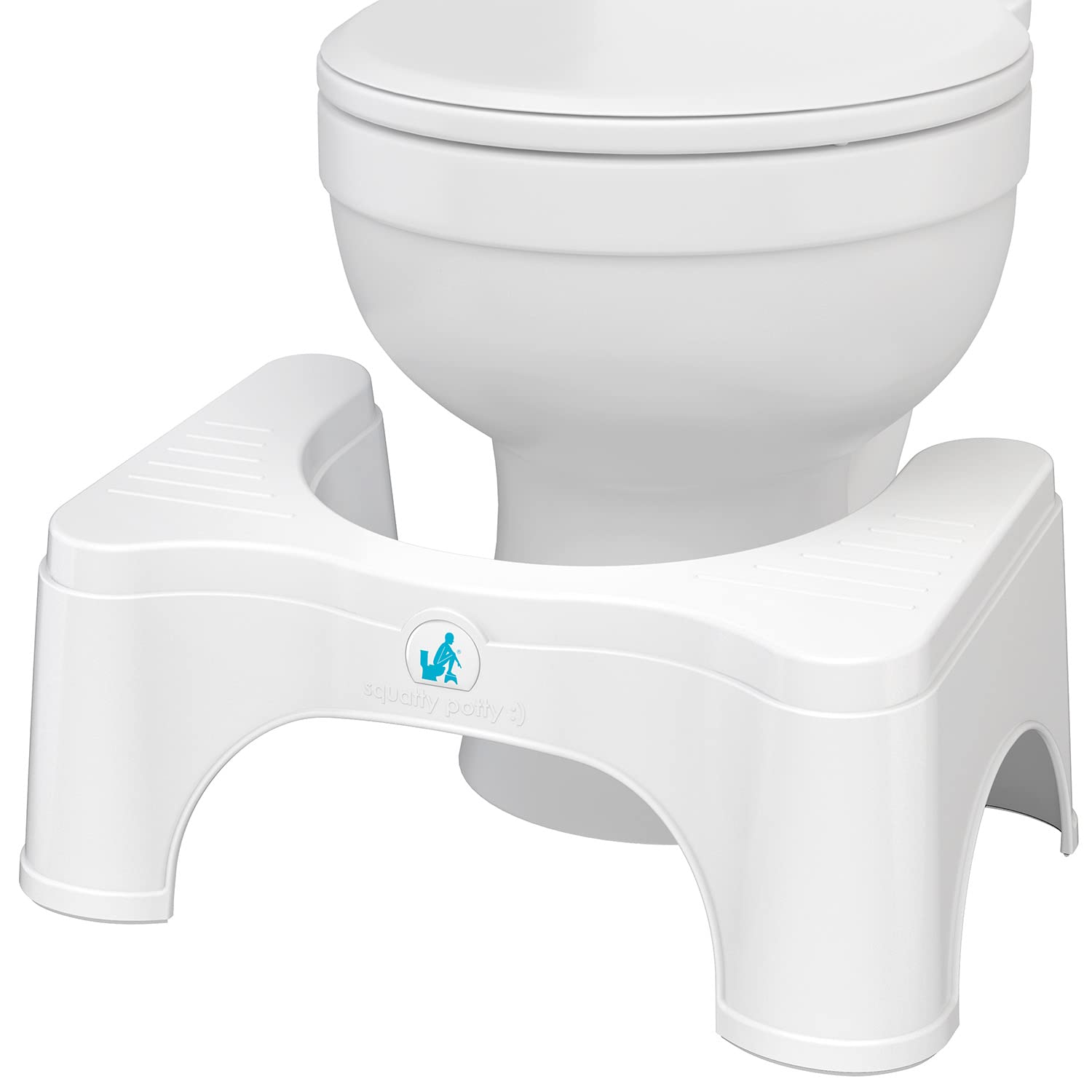 Some of the amazing features:
Change the angle your waste passesas it exits your person
Comfortably get your feet 7” offof the floor
350-pound weight capacity
Anti-slip surface for both your feetand the floor
What would you pay for it?
[Speaker Notes: Amazon. (n.d.). Product description for Squatty Potty original toilet stool 2.0 base 7”, white, 1 count. https://www.amazon.com/Squatty-Potty-Original-Bathroom-Toilet/dp/B07JBPD8K5]
Successful Businesses: Squatty Potty
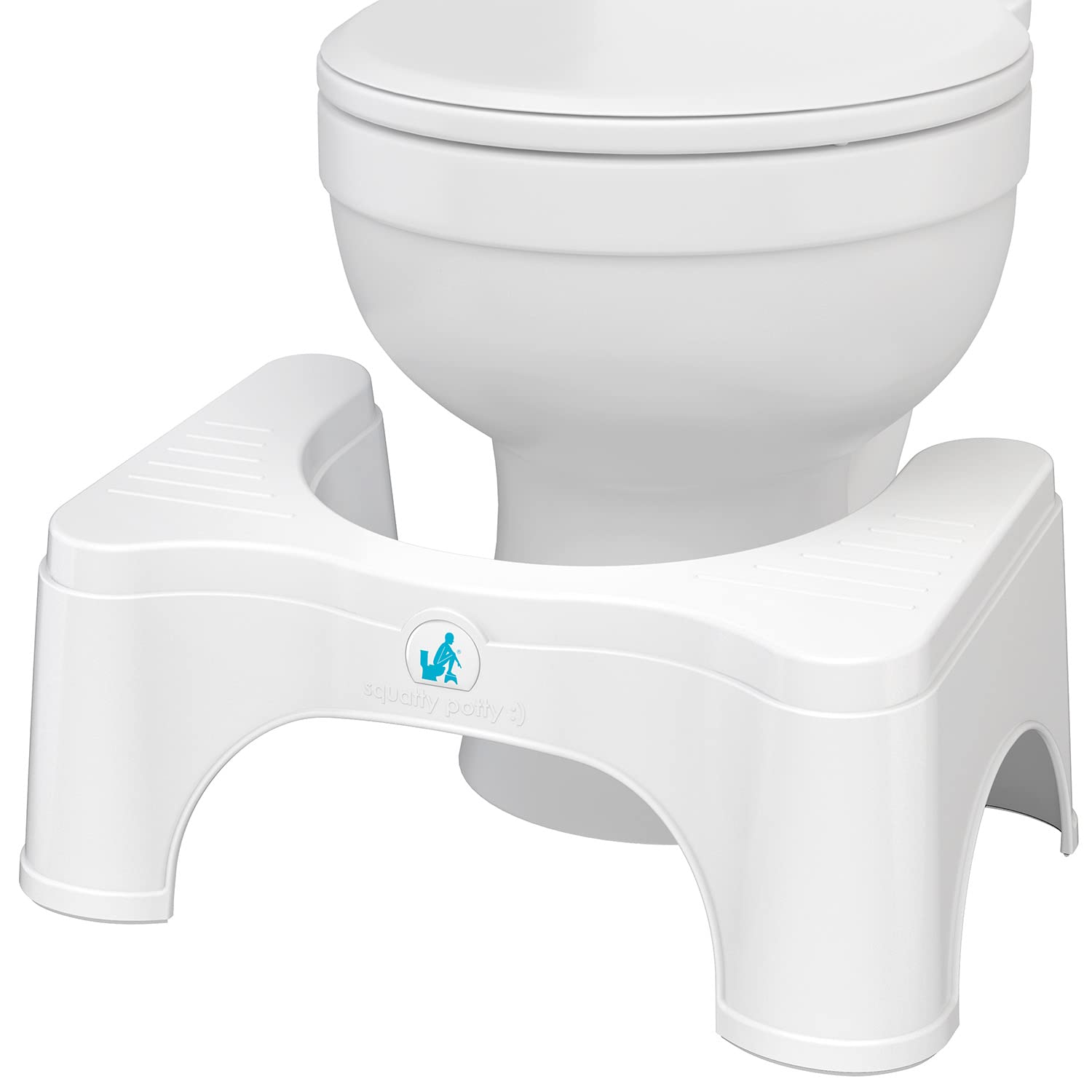 The selling price is $25.
The company leveraged social mediato create a viral video in 2015, whichbrought in $20 million in revenue.
Advertising on medical talk showsraised another $174 million in revenue.
Because of its simple, plastic design, the cost to make this product was low making it easy to make profit.
[Speaker Notes: Amazon. (n.d.). Product description for Squatty Potty original toilet stool 2.0 base 7”, white, 1 count. https://www.amazon.com/Squatty-Potty-Original-Bathroom-Toilet/dp/B07JBPD8K5]
Successful Businesses: Sleep Styler
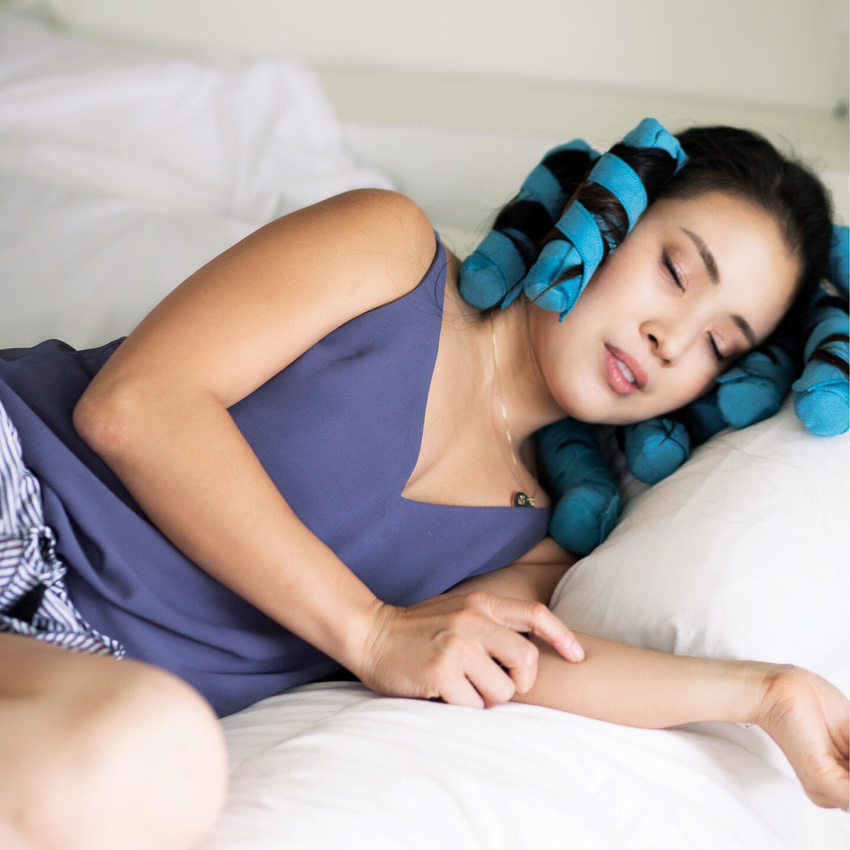 Some of the amazing features:
Effortless curls: dry and curl yourhair at the same time!
Comfortable to wear while you sleep!
Made of soft memory foam

What would you pay for it?
[Speaker Notes: Kileen (2017). MY SLEEP STYLER REVIEW: STYLE YOUR HAIR WHILE YOU SLEEP! [Photograph]. cute & little: petite fashion + lifestyle. https://cuteandlittle.com/wp-content/uploads/2017/09/img_5977.jpg

https://cuteandlittle.com/sleep-styler-review/]
Successful Businesses: Sleep Styler
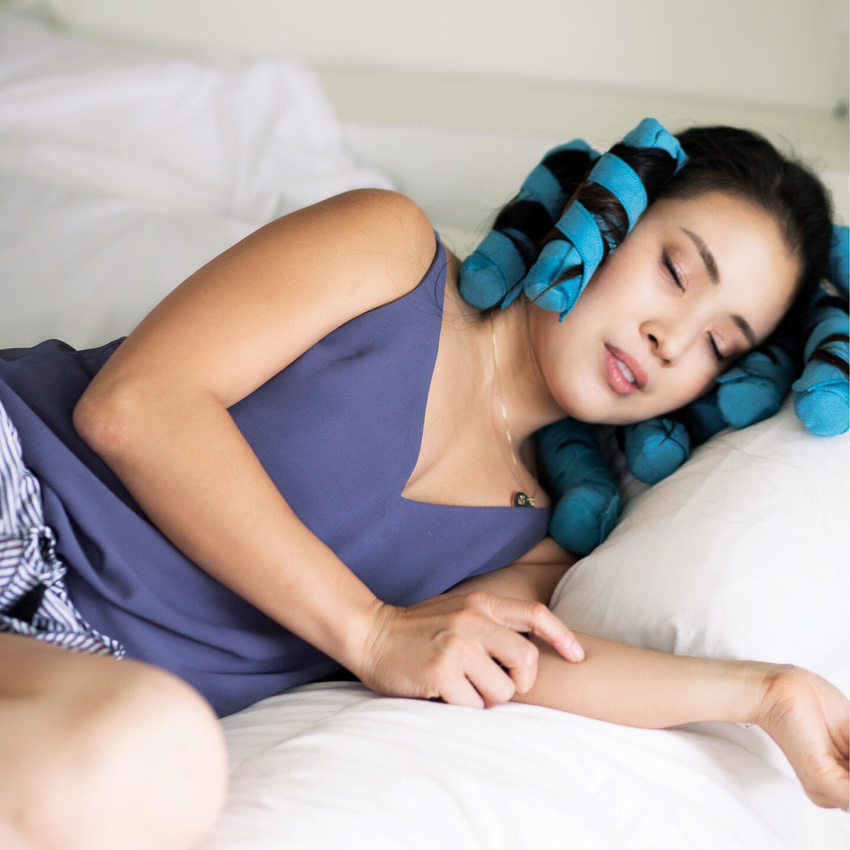 The selling price is $55.
They leveraged social media andinfluencers in the marketingof this product.
The original product brought in$100 million in revenue.
The product was so popular, other companies began producing their own version of the curlers.
[Speaker Notes: Kileen (2017). MY SLEEP STYLER REVIEW: STYLE YOUR HAIR WHILE YOU SLEEP! [Photograph]. cute & little: petite fashion + lifestyle. https://cuteandlittle.com/wp-content/uploads/2017/09/img_5977.jpg

https://cuteandlittle.com/sleep-styler-review/]
Business Plan Outline
Think about what might have caused these businesses to succeed or fail.
Work in your group to start your Business Plan Outline.
Use the search engines to find information about what is already on the market. 
Find facts online as needed to complete the handout.
Select at least one marketing strategy. Circle your selection.
Select one property type: online only, brick-and-mortar,mobile, or other. Circle your selection.
Essential Components of a Business Plan
Business Description
Product/Service Description
Market Analysis
Marketing Strategy
Operations Plan
Financial Plan
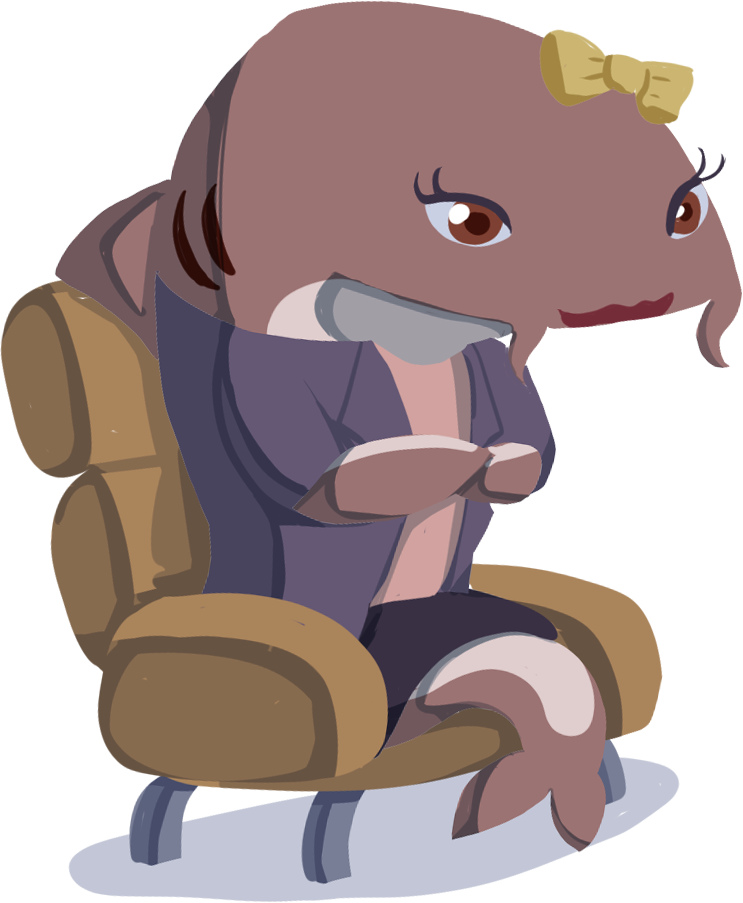 Business Description
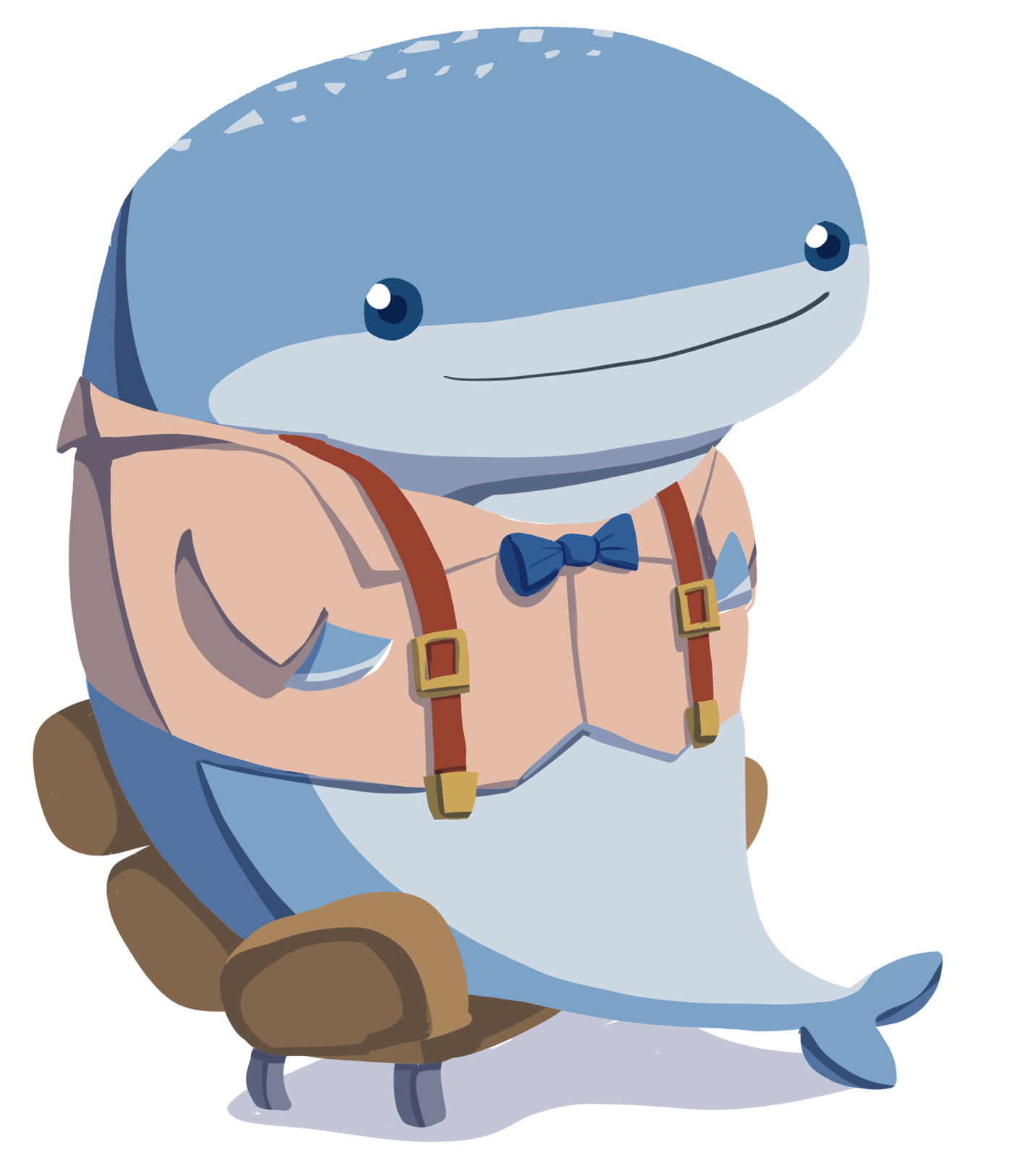 What is your company name?
Where will your business be located?
How many employees are you going to have?
What problem are you trying to solve?
Product/Service Description
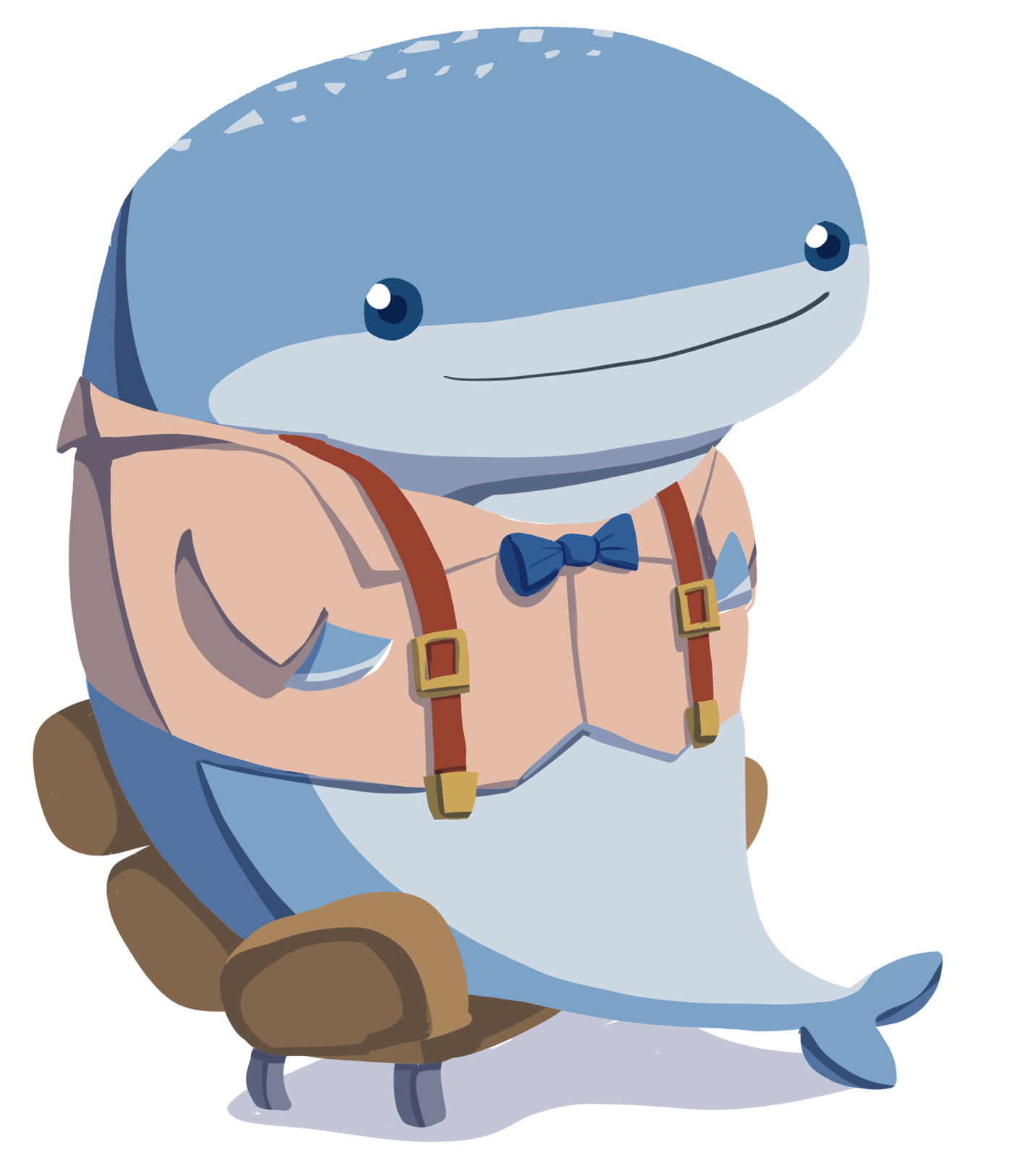 What is the name of your product or service?
How is your product or service different from your competitors?
What is your selling price?
Selling Price and Markup
The selling price is the amount a customer will pay you for your product or service.
The markup of a product is the difference between the selling price and the cost of making the product.
For example, if you spend $5 on the supplies to create 1 delicious sandwich, and you sell the 1 sandwich for $8, then the markup is $3.
Verbal Model to Algebraic Model
We can create mathematical models to represent relationships between variables.
Verbal Model:



Algebraic Model:
Solve or Evaluate:
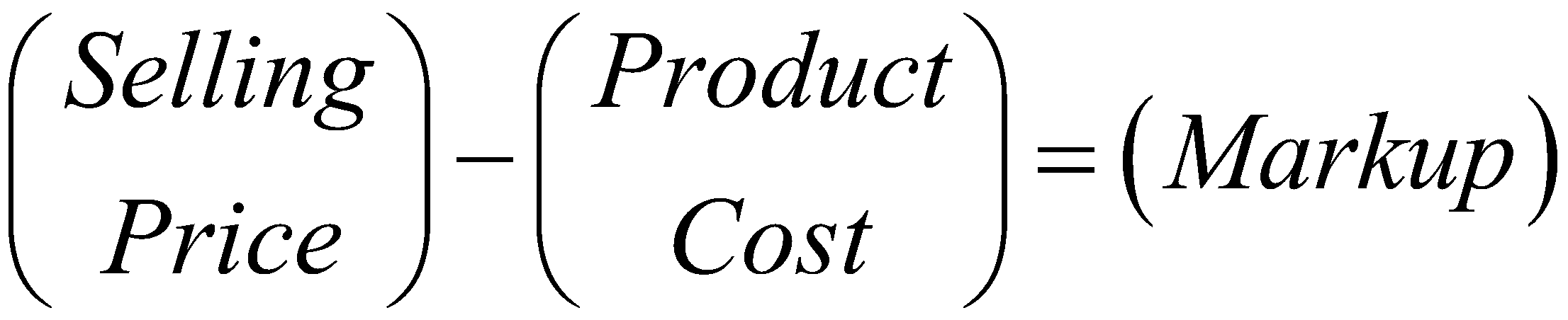 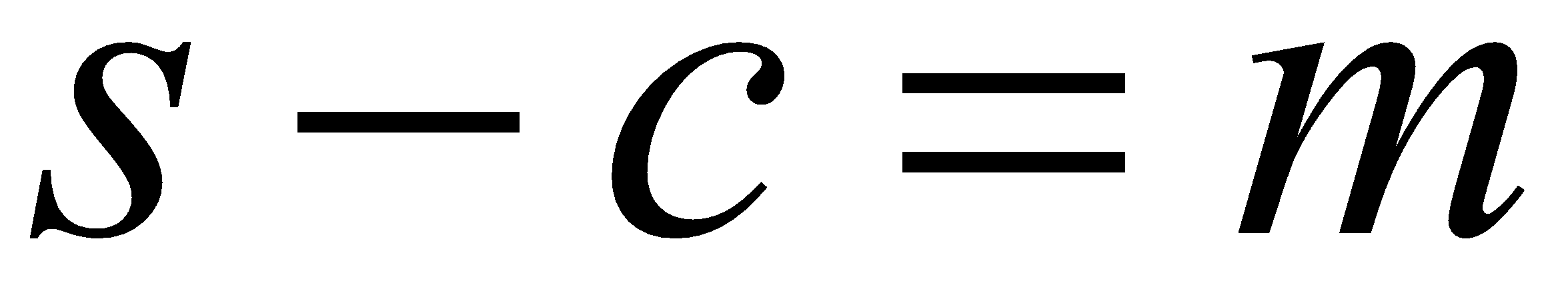 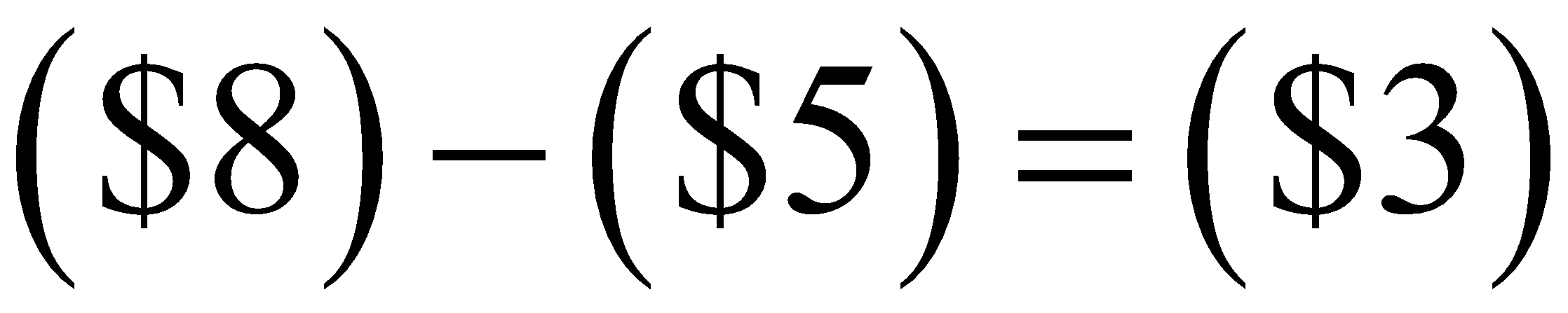 Market Analysis
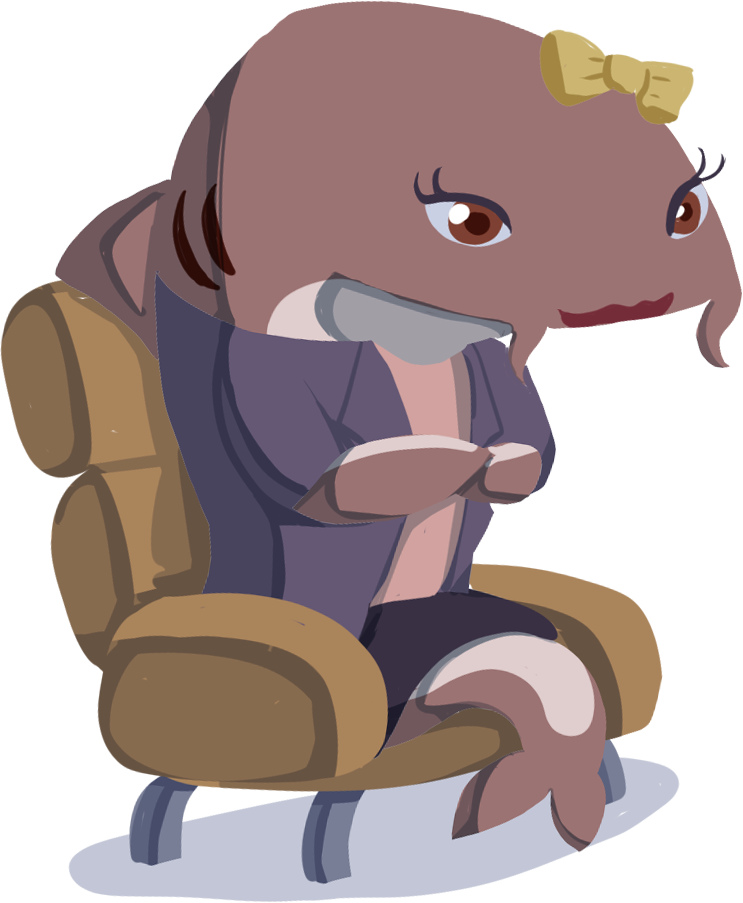 Do we have any competitors?
What are the selling prices of our competitors or of those with similar products?
What makes our product stand out from the competition?
Marketing Strategy
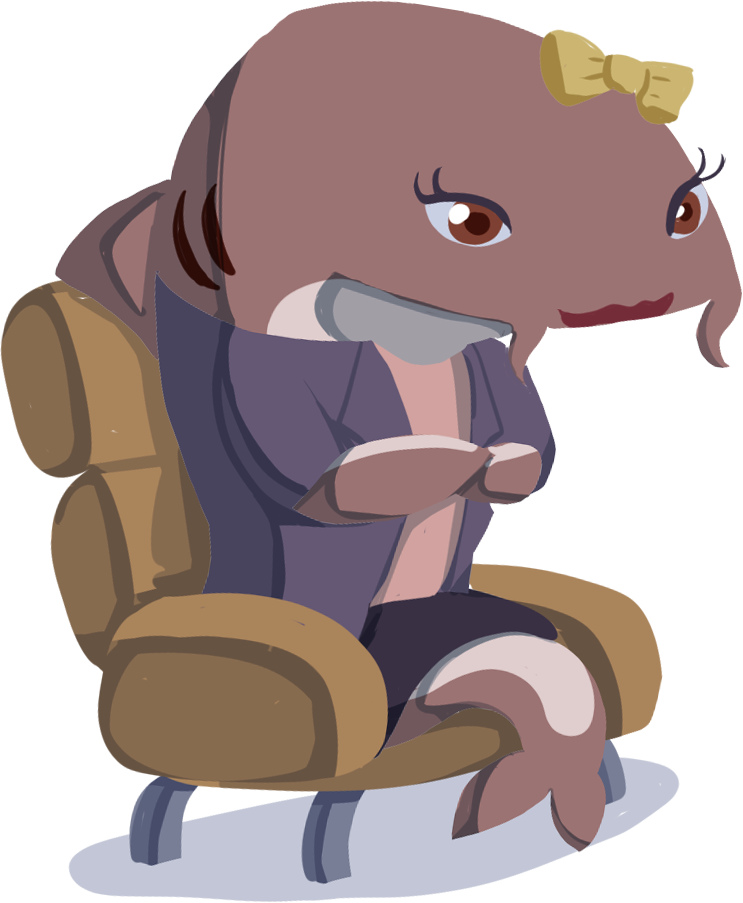 Who is your target audience?
A target audience is the group you anticipate buying your product/service.
Examples: parents, OKC residents, etc.
Who would be the target audience for the following products?
A PC-Based Survival Game
A Children’s Clothing Store
An Athletic Shoe Company
Marketing Strategy
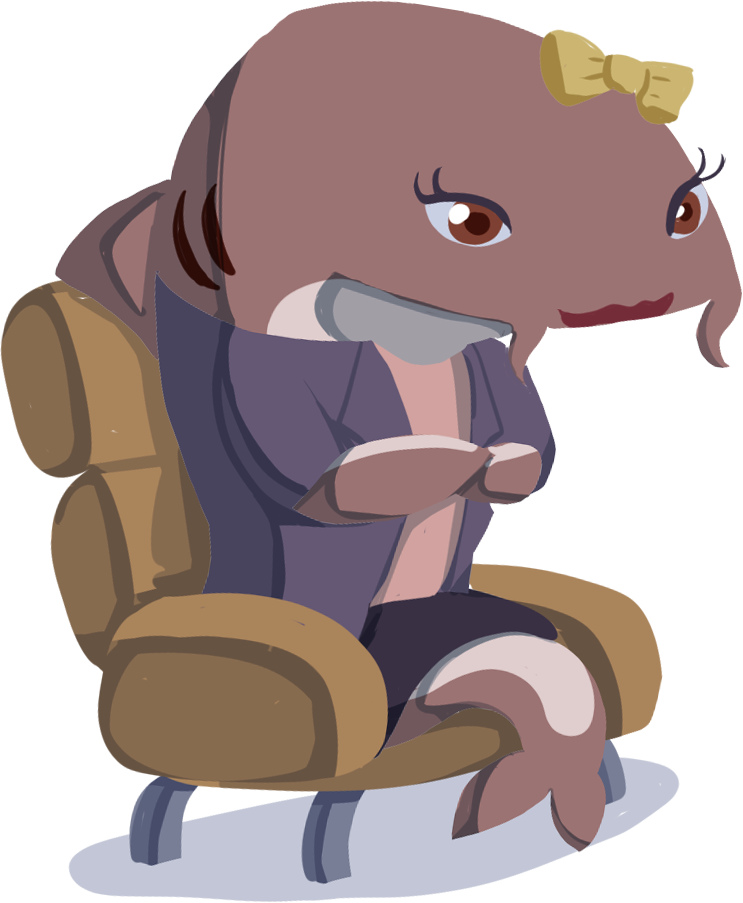 How do you plan to promote or advertise your product or service?
A PC-Based Survival Game
A Children’s Clothing Store
An Athletic Shoe Company
Marketing Strategy
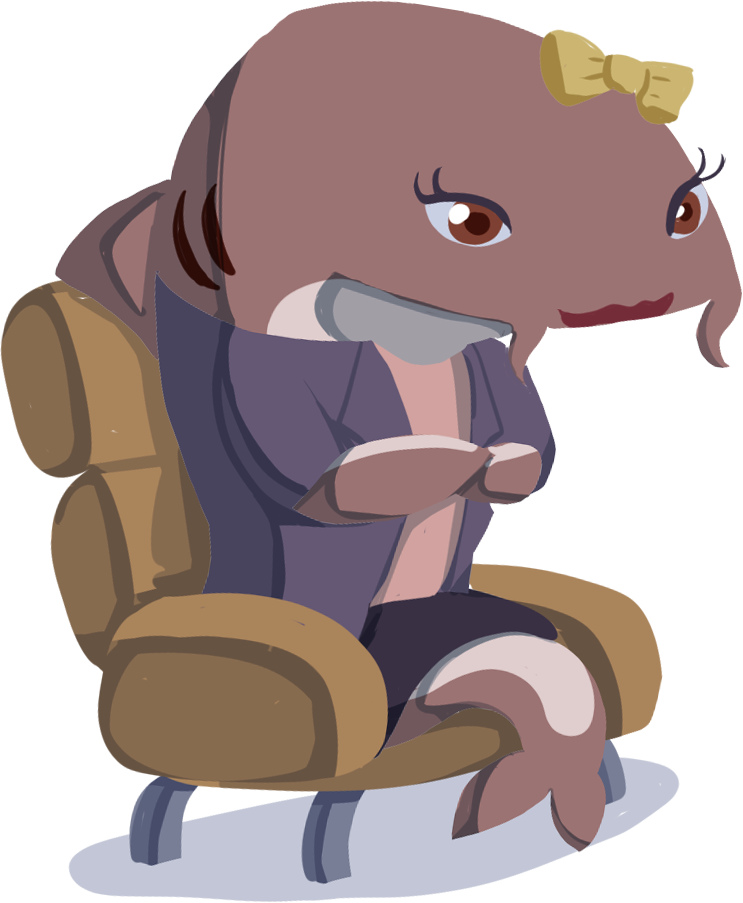 How do you plan to promote or advertise your product or service?
A PC-Based Survival Game
A Children’s Clothing Store
An Athletic Shoe Company
How are you going to make sure that your product or service sells?
Operations Plan
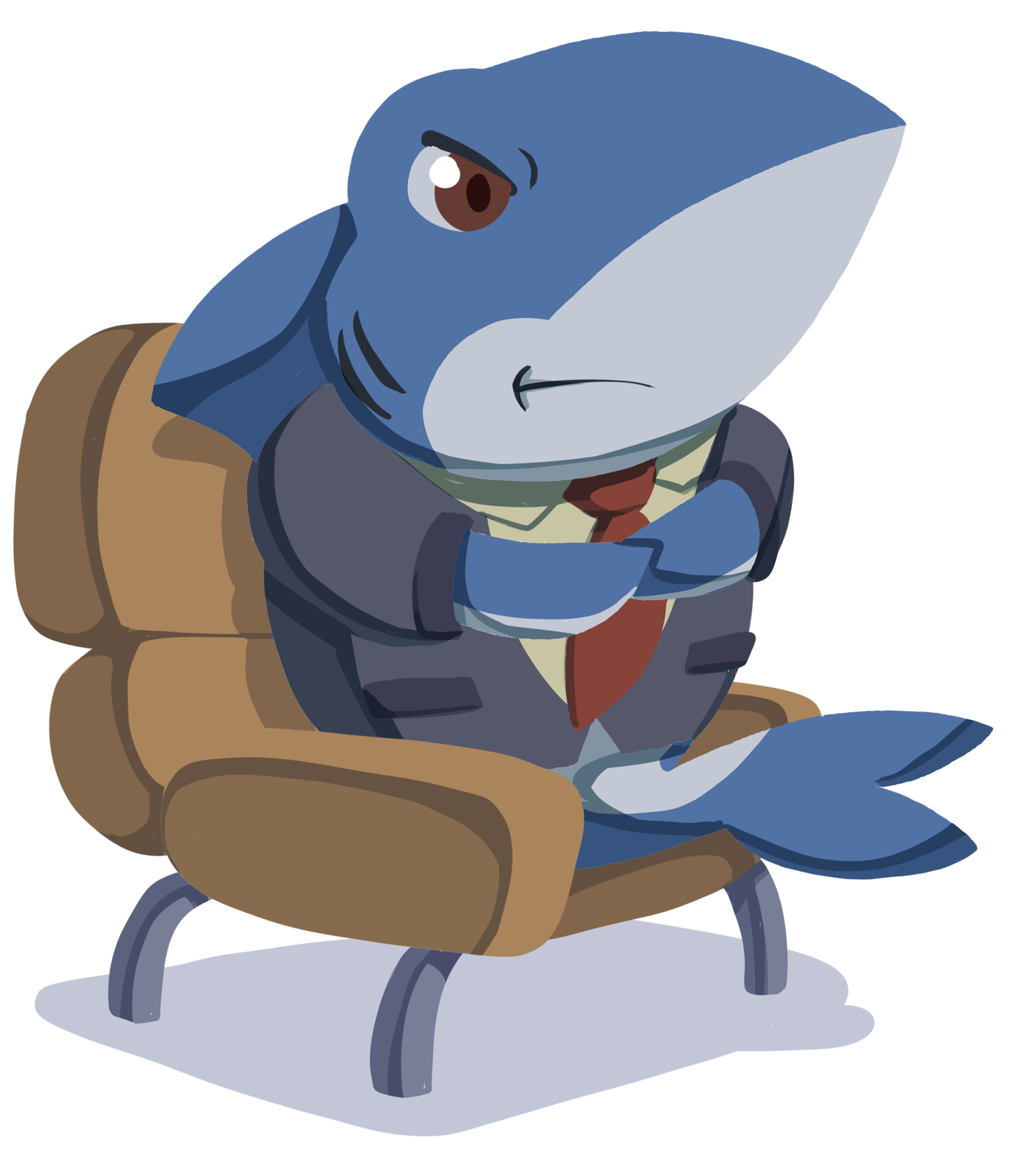 What does it cost for your business to operate? 
It’s the total of fixed & variable costs.
Fixed costs are expenses that are not dependent on how many items you sell.
Examples: property, insurance, etc.
Variable costs depend on the number of items you sell.
Example: How many sandwiches you sell determines how much money youspend on sandwich supplies.
Financial Plan
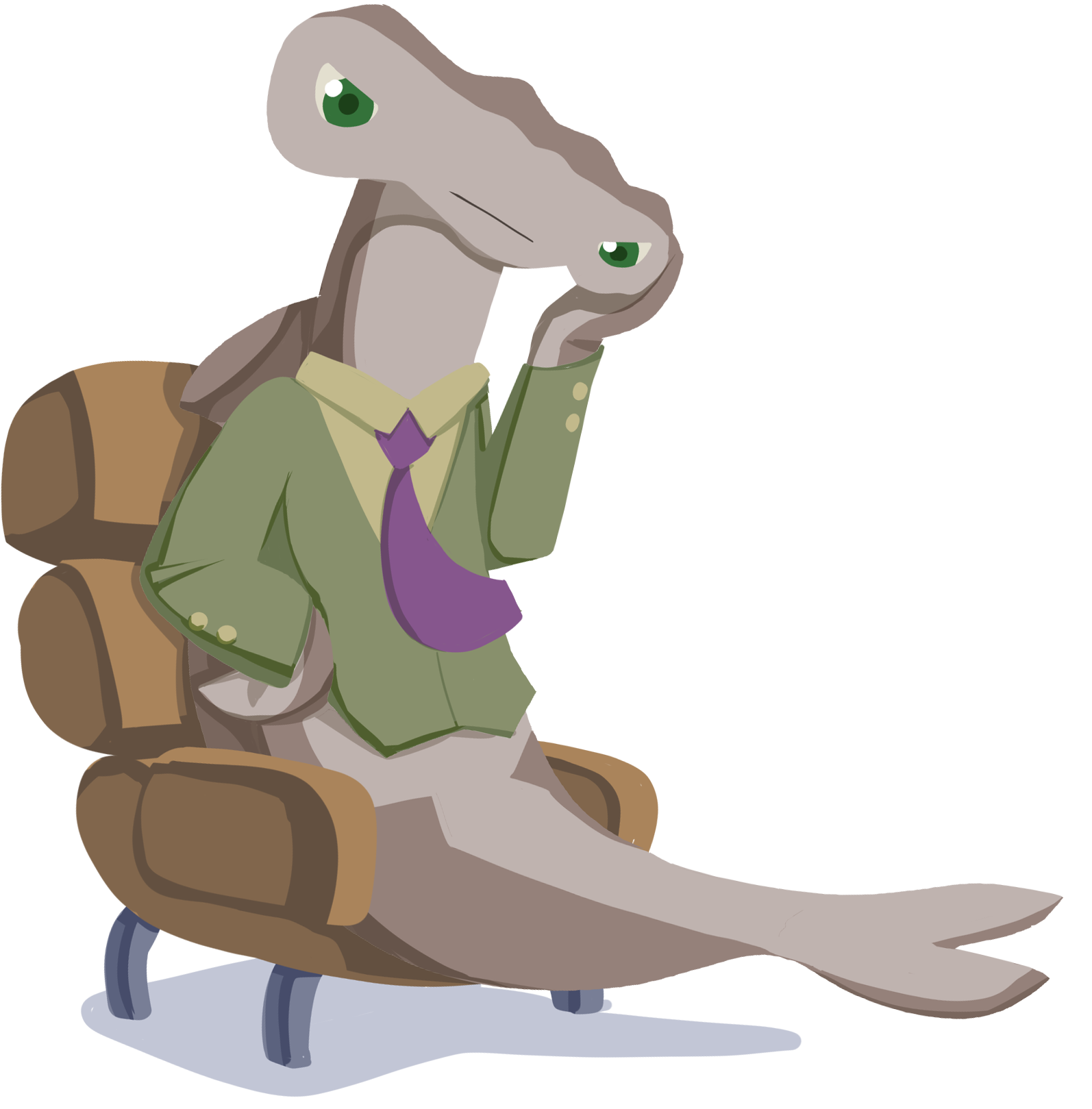 If you want a business to be successful, then you need to understand the financial side.
Are you going to make or lose money?
How many items do you need to sell to cover all of your expenses?
Profit and Revenue
Profit is the difference between your revenue and your expenses.


Your revenue is the amount of money your company brings in from selling n items, where n is the number of items.
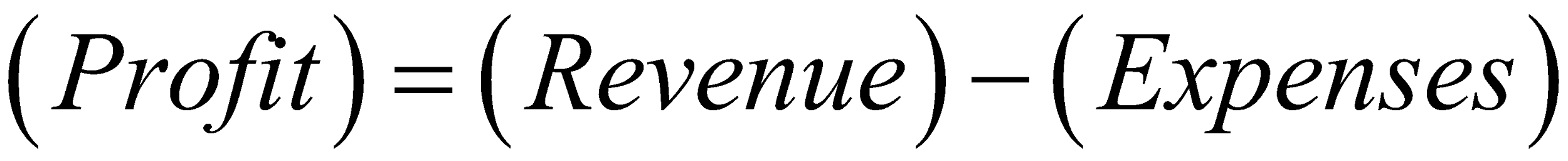 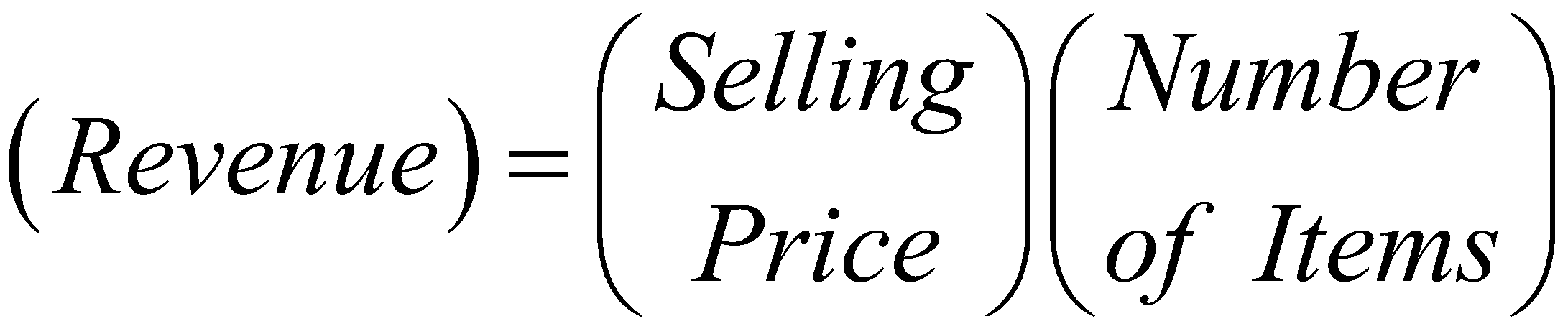 Profit and Expenses
Your expenses are the sum of your fixed costs and variable costs.
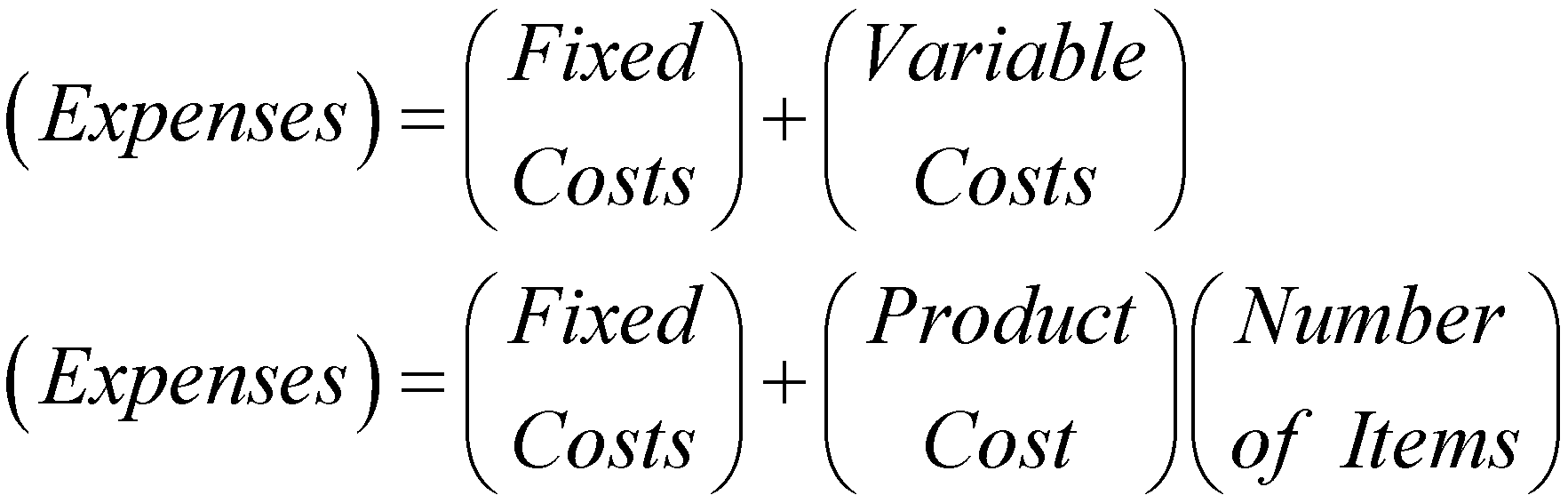 Profit and Math Modeling
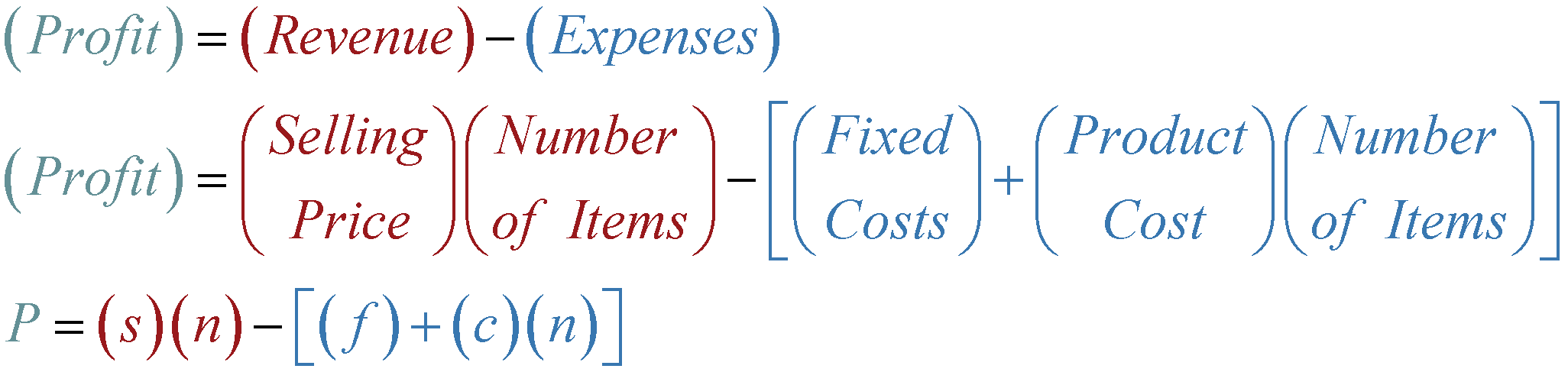 Profit and Breaking Even
The break-even point is the number of items you need to sell to cover all of your expenses.
What do you think that means for our profit equation?
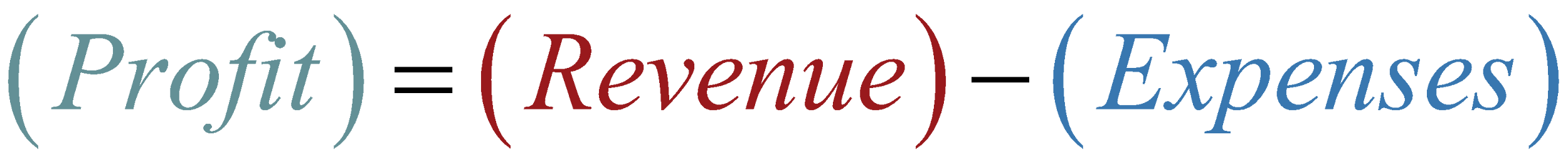 Business Plan Outline: Finishing
Now that you have a better understanding of what a business plan is, work together to complete your Business Plan Outline handout.
Using your new information, make changes as needed.
Pitch Rubric: Evaluating Shark Tank
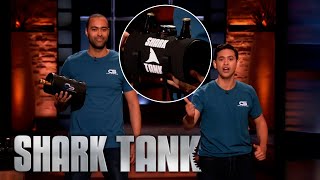 Chill Systems Pitch
[Speaker Notes: Shark Tank Global. (2022, January 25). “It Only Holds Three ans?” The Sharks Question Chill Systems | Shark Tank US | Shark Tank Global [Video]. YouTube. https://youtu.be/ULws5gyPTHY?si=bJsxHwnCeCS4RYP1]
Pitch Rubric: Evaluating Shark Tank
Chill Systems: Chiller
What score should this pitch receive?
What went well?
What could be improved?
Creating Your Business Pitch
Create a slide deck that is visually appealing and contains:
Business and Product/Service Description
Marketing Strategy
Operations Plan (list of all your expenses)
What are all of your expenses?
Financial Plan
You must show your calculations for your break-even point.
Investment Request (1 year of expenses)
Show your calculations of how much it will cost to run yourbusiness for 1 year without profit.
Mathematics Behind a Business Plan
While watching the video listen to Barbara King talk about the business that she started and identify the key components of her business plan.
Product/Service Description
Market Analysis
Operations Plan
Financial Plan
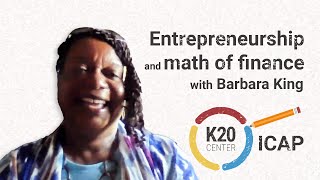 Entrepreneurship and Math of Finance
[Speaker Notes: K20 Center. (2024, July 19). K20 ICAP - Entrepreneurship and Math of Finance. YouTube. https://youtu.be/t828clBTVAg]
Mathematics Behind a Business Plan
What details did Barbara King give about the following components of her business?
Product/Service Description
Market Analysis
Operations Plan
Financial Plan
What other information about her business did she provide that stuck out to you?